Aperçu général des systèmes d’enregistrement des faits d’état civil et de statistiques d’état civil
Ces documents ont été développés par le Programme international des statistiques du National Center for Health Statistics (centre national de statistiques sur la santé) à Hyattsville, dans le Maryland, dans le cadre du Programme mondial des CDC pour l’amélioration de l’enregistrement des faits d’état civil et des statistiques d’état civil.
Aperçu général
But du système d’enregistrement des faits d’état civil
Finalité du système de statistiques de l’état civil
Types de registres d'état civil
Usages des registres d'état civil
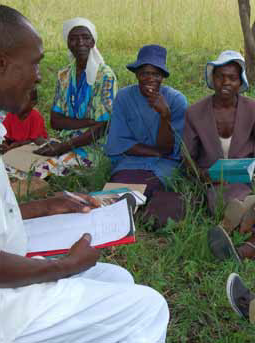 Images tirées du site Web de l’OMS ; Réseau de Métrologie de Santé
http://www.who.int/healthmetrics/documents/Components_of_a_strong_HIS.pdf
Systèmes d’enregistrement des faits d’état civil
Un système que les gouvernements utilisent pour inscrire les évènements vitaux en vertu de la loi ou des règlements du pays

But principal – Établir les documents légaux requis par la loi 
 
Objectif – Inscrire tous les évènements vitaux qui se produisent dans le pays à mesure qu’ils se produisent
SOURCES : Manuel sur la formation en systèmes d’enregistrement des faits d’état civil et de statistiques d’état civil, série F, Nº84, Nations Unies, New York, 2002, Module 1
[Speaker Notes: Définition des Nations Unies : 
    « la consignation continue, permanente, obligatoire et universelle d’événements et de leurs caractéristiques, y compris des faits d’état civil se rapportant à la population, prévue par des décrets ou des règlements, conformément aux lois d’un pays donné. » 

Il est important de souligner que le système d’enregistrement des faits d’état civil repose sur des lois et des règlements.]
Système de statistiques de l’état civil
Le processus de collecte, de compilation et d'analyse des évènements vitaux obtenues par l'intermédiaire du système d’enregistrement des faits d’état civil
But principal – Présentation des évènements vitaux sous la forme de statistique
Objectif – Disposer des données exactes de tous les évènements vitaux qui se produisent dans le pays
SOURCES : Principes et recommandations pour un système de statistiques d’état civil, révision 2, Nations Unies, New York 2001, Chapitre I.B.
[Speaker Notes: Définition des Nations Unies :
    « l’ensemble des opérations englobant : a) la collecte des données sur la fréquence de faits d’état civil précis et définis par l’enregistrement ou l’énumération, ainsi que sur les caractéristiques pertinentes des faits eux-mêmes et des personnes intéressées ; et b) l’élaboration, l’analyse, l’évaluation, la présentation et la diffusion de ces données sous une forme statistique. » 



Soulignez que la principale source de statistiques d’état civil est le système d’enregistrement des faits d’état civil.
 
Lorsque le système d’enregistrement des faits d’état civil ne fournit pas une couverture complète du pays, les données de l'état civil peuvent être compilées pour certaines villes ou régions géographiques où la couverture est bonne.

Cependant, le but ultime devrait être d'avoir une couverture complète de tous les évènements vitaux qui se produisent dans le pays à travers le système d’enregistrement des faits d’état civil.]
Relation
Le système d’enregistrement des faits d’état civil crée une source de données pour les statistiques d’état civil
Base de données d’enregistrement d'état civil
Systèmes d’enregistrement des faits d’état civil
Statistiques d’état civil
[Speaker Notes: Diagramme pour montrer la relation entre l’enregistrement de l'état civil et les statistiques d’état civil.]
Débattre
Quelles méthodes peuvent être utilisées pour compléter les données si l'enregistrement des faits d'état civil ne couvre pas l’intégralité du pays ?

Qu’est-ce qui distingue l’enregistrement des faits d’état civil et d’un recensement ?

Qu’est-ce qui distingue l’enregistrement des faits d’état civil et d’un échantillon ?
SOURCES : Principes et recommandations pour un système de statistiques d’état civil, révision 2, Nations Unies, New York 2001, Chapitre I.A.
[Speaker Notes: D'autres méthodes – telles que les recensements de population et les enquêtes par sondage – peuvent être utilisées pour compléter les données statistiques de l'état civil, en particulier dans les pays ou certaines régions dont les systèmes d’enregistrement des faits d’état civil n’offrent qu’une couverture partielle.  Si les statistiques d’état civil sont complètes pour une partie du pays, elles peuvent être utilisées dans les zones (villes, autres régions géographiques) disposant d’une couverte correcte.   Dans certains cas, les registres administratifs provenant d'autres organismes gouvernementaux tels que ceux qui fournissent des services de santé ou des services sociaux peuvent être utilisés pour compléter les données du système d’enregistrement de l'état civil. 

Le système d’enregistrement des faits d’état civil est différent d'un recensement car il est continu et permanent, et non pas périodique.  Toutefois, les étudiants doivent être conscients du fait que les estimations du recensement de la population fournissent les dénominateurs ou données de populations à risque lors du calcul des taux des statistiques d’état civil.  

Un système d’enregistrement des faits d’état civil se distingue d'un échantillon car il est universel et permanent de sorte qu'il n'a pas d'erreur d'échantillonnage ou d'erreur de mémoire.  Cependant, il existe tout de même des variations par rapport au nombre d’événements inscrit (cela sera abordé plus tard).]
Types des actes d'état civil
10 types reconnus par l'ONU
Principaux actes pour les analyses de santé 
      1.  Naissance  
      2.  Décès 
Utilisé pour les analyses de santé dans certains pays
      3.  Mort fœtale  
      4.  Mariage 
	 5.  Divorce
SOURCES : Manuel sur la formation en systèmes d’enregistrement des faits d’état civil et de statistiques d’état civil, série F, Nº84, Nations Unies, New York, 2002, Module 2
[Speaker Notes: L'Organisation des Nations Unies reconnaît 10 types d’actes d'état civil enregistrés dans les systèmes d’enregistrement des faits d'état civil.

Les définitions seront abordées plus tard, dans le cours de la discussion sur les actes de naissance et de décès et sur les informations recueillies concernant ces enregistrements.

La définition de la mort fœtale sera reprise plus tard dans le cours – sous Informations sur la mort fœtale – avec quelques‐unes des différentes exigences concernant les rapports des morts fœtales.  

N’étant pas couvertes par ce cours, de brèves définitions d’autres types d’actes d'état civil peuvent être présentées ici.  

	Mariage – fournit un cadre légal pour la relation entre mari et femme
	Divorce – résiliation légale d'un mariage avec droit des parties de se remarier]
Types des actes d'état civil
Autres actes à des fins juridiques
   6.  Annulation du mariage 
   7.  Séparation de corps du mariage 
   8.  Adoption
   9.  Légitimation 
 10. Reconnaissance
SOURCES : Manuel sur la formation en systèmes d’enregistrement des faits d’état civil et de statistiques d’état civil, série F, Nº84, Nations Unies, New York, 2002, Module 2
[Speaker Notes: Les définitions des autres actes se présentent comme suit :
  Annulation de mariage – invalidation ou nullité du mariage
  Séparation de corps du mariage – séparation des personnes mariées sans le droit de se remarier
  Adoption – prise en charge légale d'un enfant d'autres parents comme le sien
  Légitimation – donner à une personne le droit d'une personne étant née au sein du mariage
  Reconnaissance – reconnaissance légale de la paternité d'un enfant né hors mariage

Les dix types des actes présentés ici sont ceux définis par les Nations Unies.  En plus de ceux‐ci, les pays peuvent disposer d'autres types des actes dans leurs systèmes d’enregistrement des faits d'état civil, et peuvent également ne pas comprendre tous ces types. 

À noter également, que des noms différents peuvent être utilisés pour certains de ces actes dans les différents pays.]
Types des actes d'état civil
Diapositive avec les types des actes officiels pour le pays où le cours est enseigné ou pour comparaison si les étudiants viennent de pays différents.
[Speaker Notes: Si les étudiants proviennent de pays différents, il peut être intéressant de faire la comparaison entre les types des actes des différents pays.]
SOURCES : Manuel sur la formation en systèmes d’enregistrement des faits d’état civil et de statistiques d’état civil, série F, Nº84, Nations Unies, New York, 2002, Module 2
Usages des actes d'état civil
[Speaker Notes: Voici des exemples d’usages des actes d'état civil.  La diapositive n'est pas censée inclure tous les usages.]
Débattre
Donnez des exemples de la façon dont vous avez utilisé les actes d’état civil dans le passé.  

Avez-vous eu des problèmes pour obtenir ou utiliser les actes, et si oui, quels étaient les problèmes rencontrés ?
[Speaker Notes: Cela peut être fait comme un exercice en classe ou en demandant aux étudiants de travailler en petits groupes, puis de présenter quelques exemples à la classe.

Quelques exemples possibles :
     Actes de naissance – se procurer des documents d'identité, un passeport ainsi que d’autres autorisations de voyage, le permis de conduire
     Actes de décès – régler la succession de la famille, utiliser le régime d'assurance, fermer des comptes bancaires
     Actes de mariage – pour les femmes, changer de patronyme (en cas de besoin dans le pays)
Chaque pays présente des problèmes spécifiques 
     Voici quelques exemples possibles : 
	‐ Avoir à se rendre sur le lieu de naissance, de décès ou de mariage pour obtenir une copie
	‐ Avoir à attendre longtemps
	‐ Erreurs sur l’acte devant être corrigé]
Révision
Enregistrement des faits d’état civil 
Le système légal d'enregistrement des événements vitaux d'un pays 
Objectif : enregistrer tous les évènements vitaux qui se produisent dans le pays à mesure qu’ils se produisent
Statistiques d’état civil 
Données obtenues sur des évènements vitaux obtenues par l’intermédiaire du système d’enregistrement des faits d’état civil 
Objectif : obtenir des données précises sur tous les évènements vitaux qui se produisent dans le pays
Révision
Utilisation des actes d'état civil 
Légal
Administratif
Statistiques d’état civil 
Santé publique et recherche
Principaux actes utilisés pour les analyses de santé publique
Naissances
Décès
Questions - Choisir le terme correspondant
Les statistiques d’état civil désignent les données obtenues sur des évènements vitaux et qui sont ensuite enregistrées à travers (le recensement/l’enregistrement des faits d’état civil).
Le but d'un système d’enregistrement des faits d’état civil est d'enregistrer tous les évènements vitaux (dans les 5 ans/à mesure qu’ils se produisent).
Les actes d'état civil (sont/ne sont pas) des documents légaux.
L’épuration des fichiers administratifs, le suivi des tendances de la santé, le développement de cadres d'échantillonnage, et la conduction de recherches statistiques (sont/ne sont pas) certains usages de l'information des actes d'état civil.
[Speaker Notes: Ces questions doivent être utilisées à titre de révision avant de passer à la prochaine section.  Demandez aux étudiants de choisir le meilleur mot ou phrase correspondante. 

État civil – L'état civil désigne un système juridique visant à collecter tous les évènements vitaux d’un pays.  Le recensement désigne une enquête périodique visant à recueillir des informations sur la population.  

À mesure qu’ils se produisent – L'objectif de l’enregistrement des faits d'état civil est d'enregistrer l’ensemble des événements survenant dans un pays, à mesure qu’ils se produisent, afin de disposer d'informations complètes et précises sur les personnes impliquées dans ces évènements. 

Sont – Les actes d'état civil désignent des documents juridiques recueillis conformément aux lois et règlements d'un pays.

Sont – Les actes d'état civil sont utilisés à des fins juridiques, administratives, de statistiques d’état civil et de santé publique et à des fins de recherche.  Cette question ne donne que quelques-uns des nombreux usages possibles de l'information des actes d’état civil.]